Спеціалізована школа І-ІІІ ступенів № 73 з поглибленим вивченням української мови,  літератури та українознавства
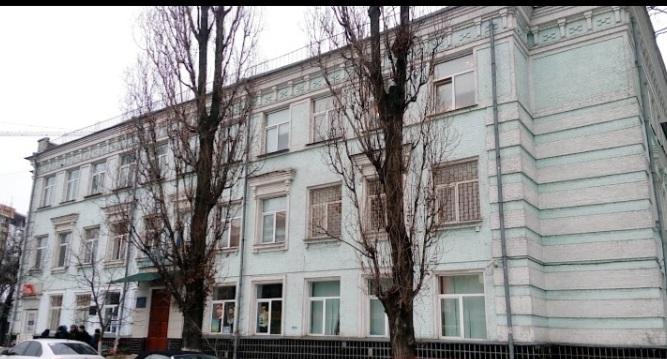 Вчитель фізичної культури 
Ничипоренко Ігор Васильович
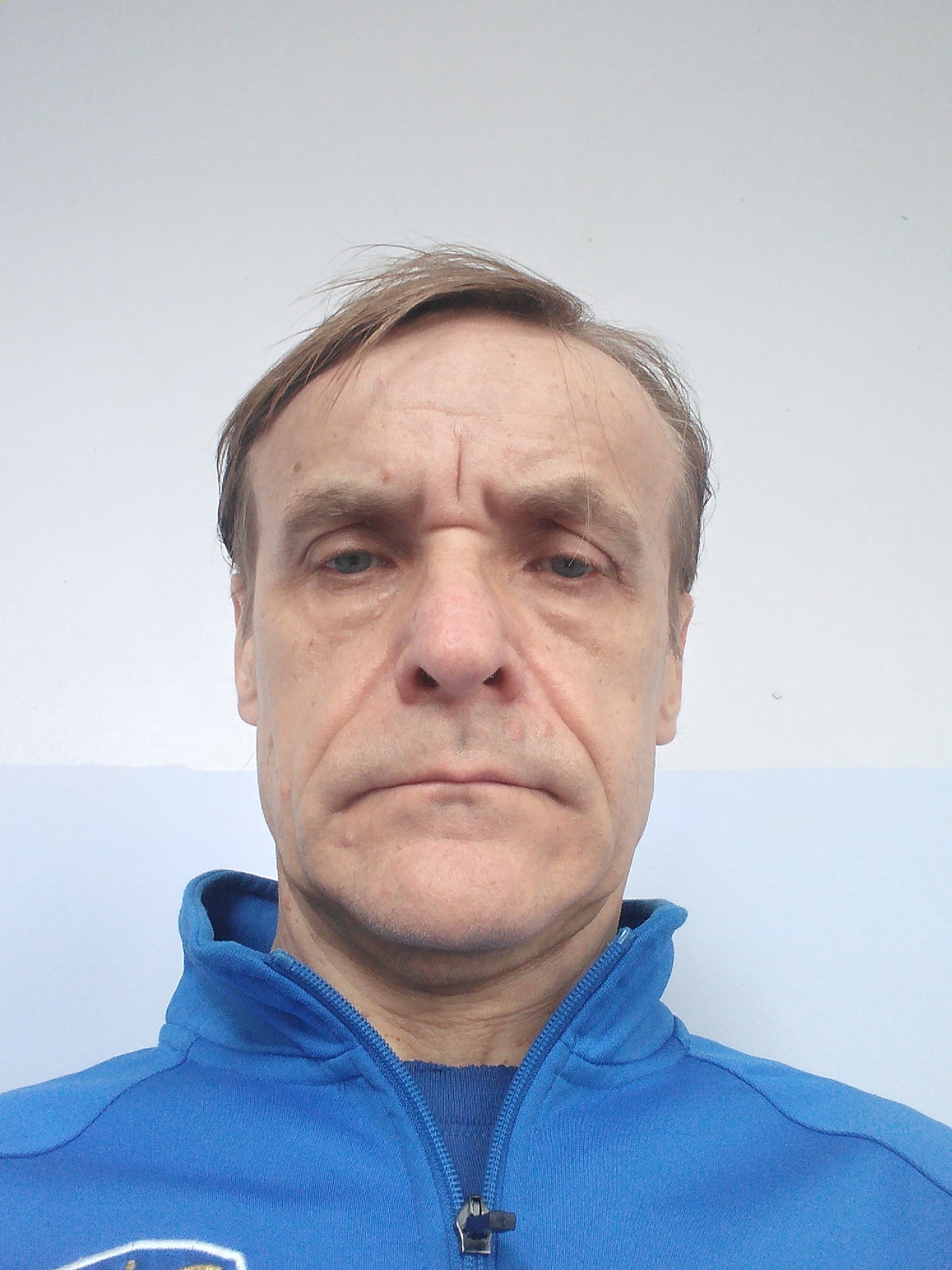 Моя робота спрямована на формування у
дітей і молоді фізичного та морального здоров’я, підготовку до ведення
активного способу життя
Навчально-методична проблема, над     якою працюю.
“Формування здоров’язбережувальної компетентності на уроках фізичної культури засобами фізкультурно-оздоровчої та спортивно-масової роботи.”
Педагогічне кредо
“Щоб зробити дитину розумною і розсудливою, зробити її і міцною і здоровою, хай вона працює, діє, бігає, кричить, хай вона перебуває постійно 
в русі.” 
                                                         Ж.Ж.Руссо.
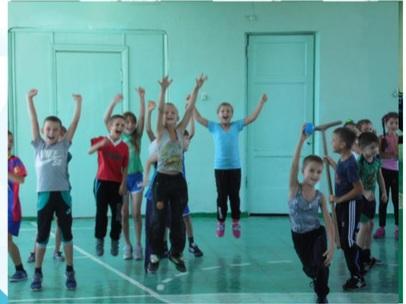 Практична робота
У практиці роботи з фізичної культури застосовую різні методи навчання і форми проведення уроку
Інтерактивний метод
Змагальний метод
Наочний метод
Фронтальний метод
Ігровий метод
Уроки вивчення нового матеріалу
Уроки-повторення
Уроки змішаного типу
Уроки-ігри
Уроки-змагання
Підсумкові уроки
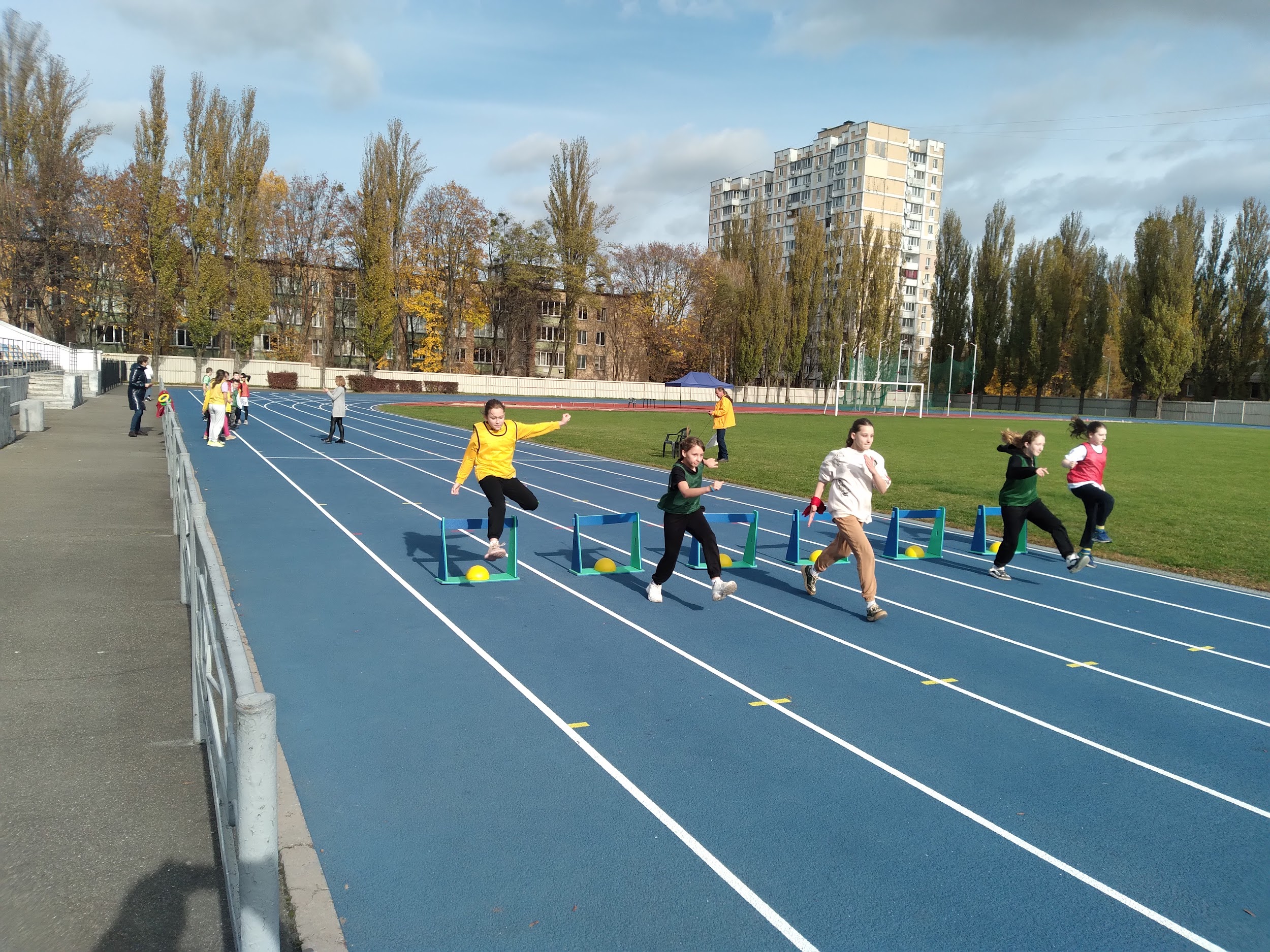 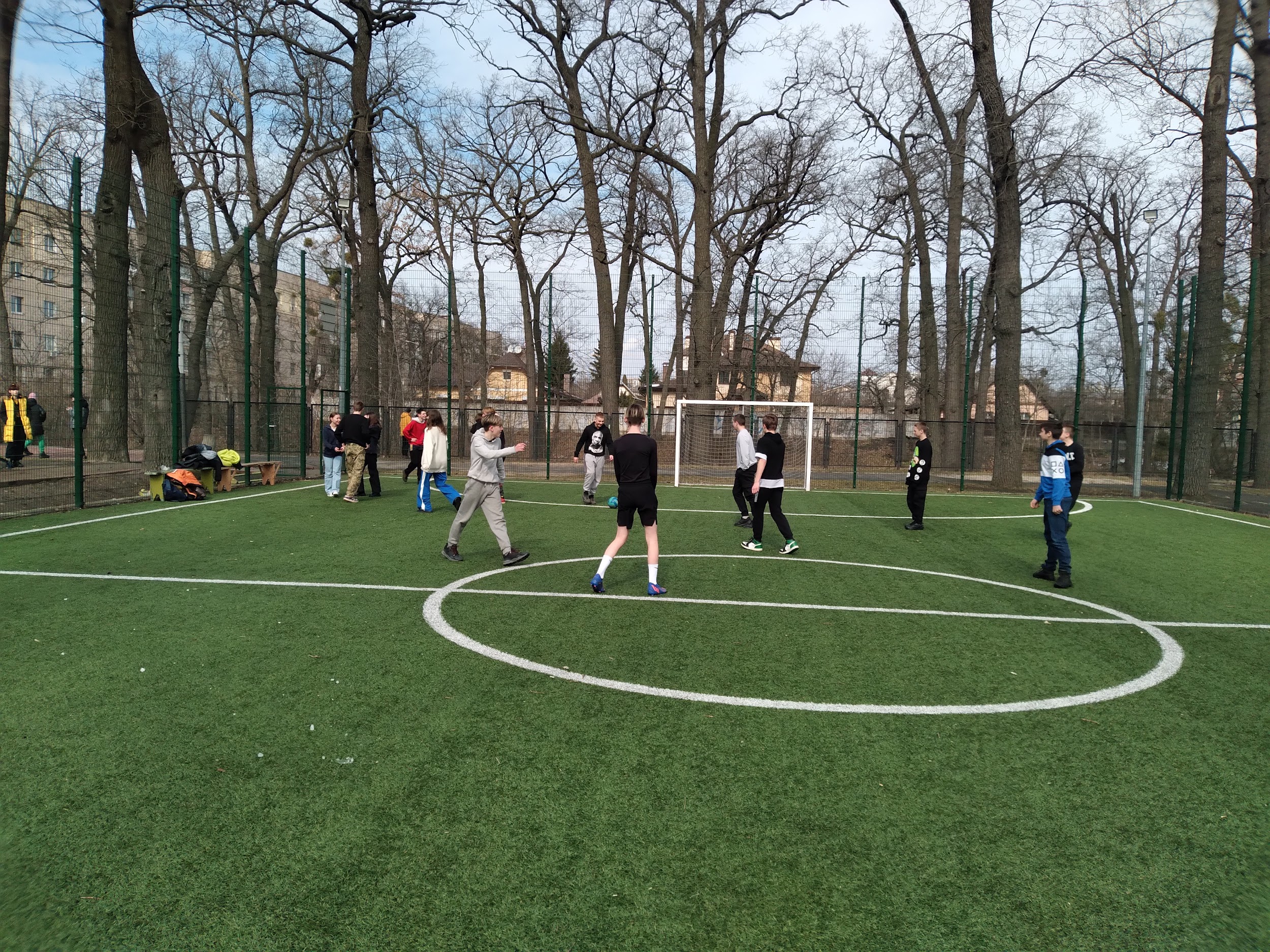 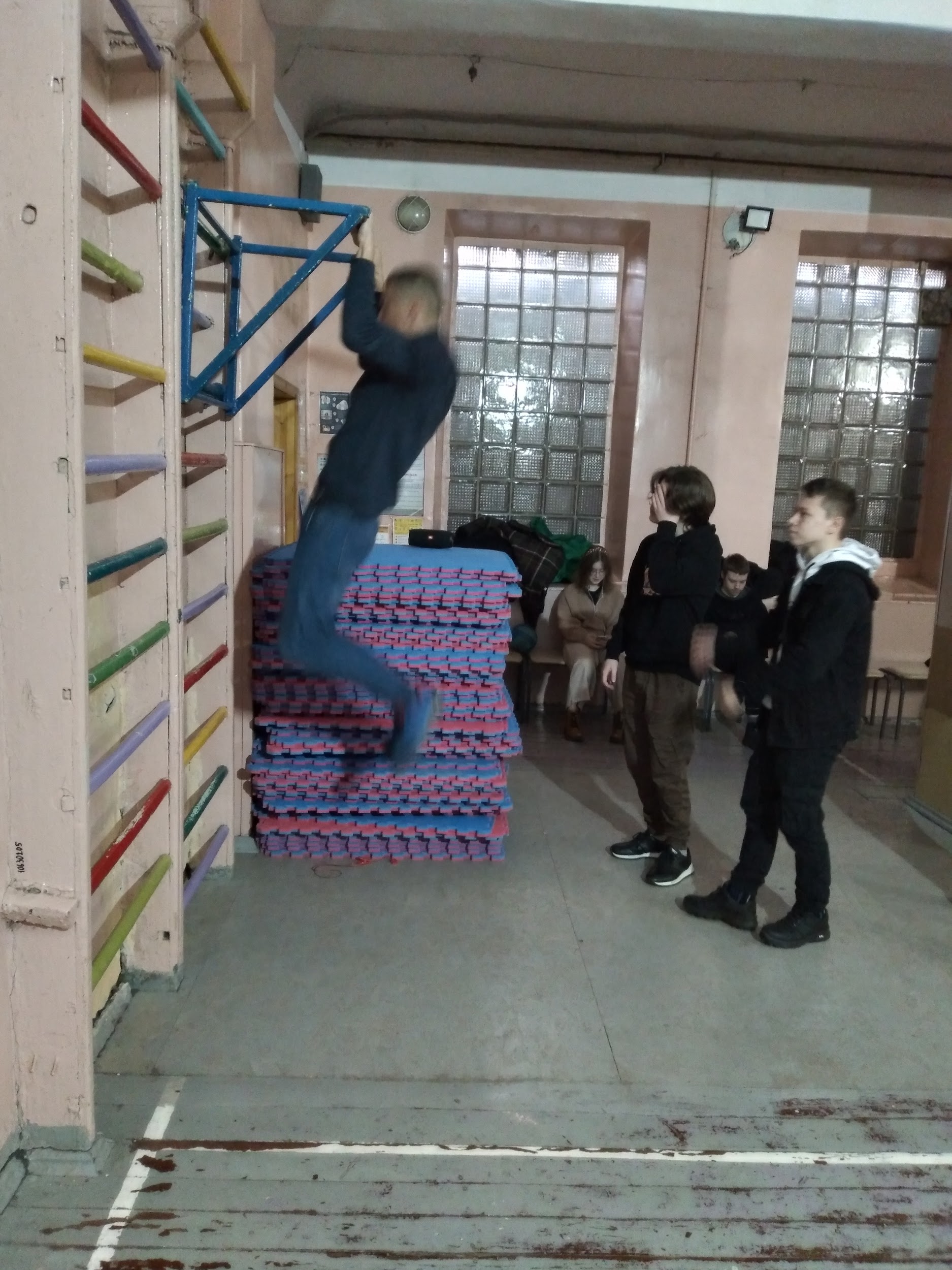 Спортивно-масова робота
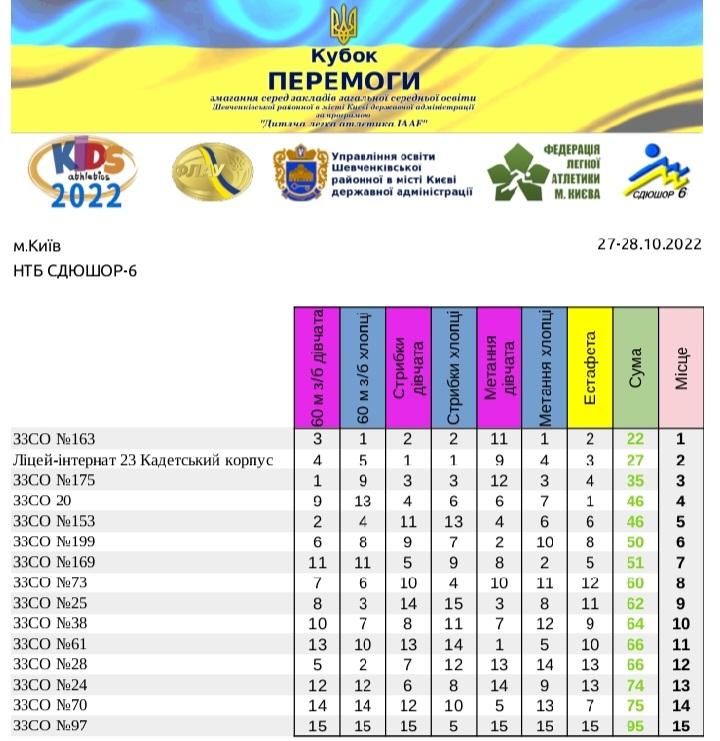 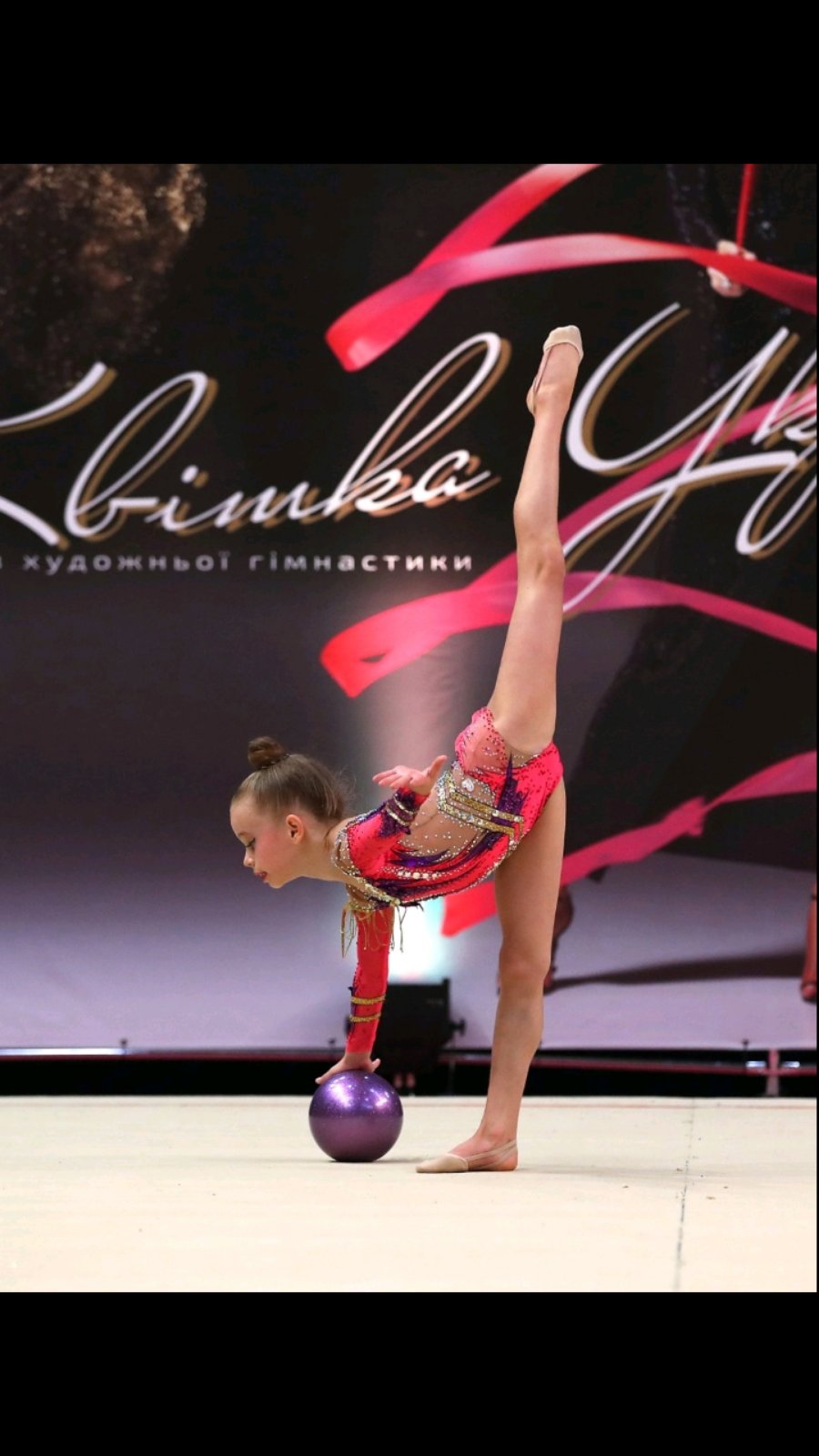 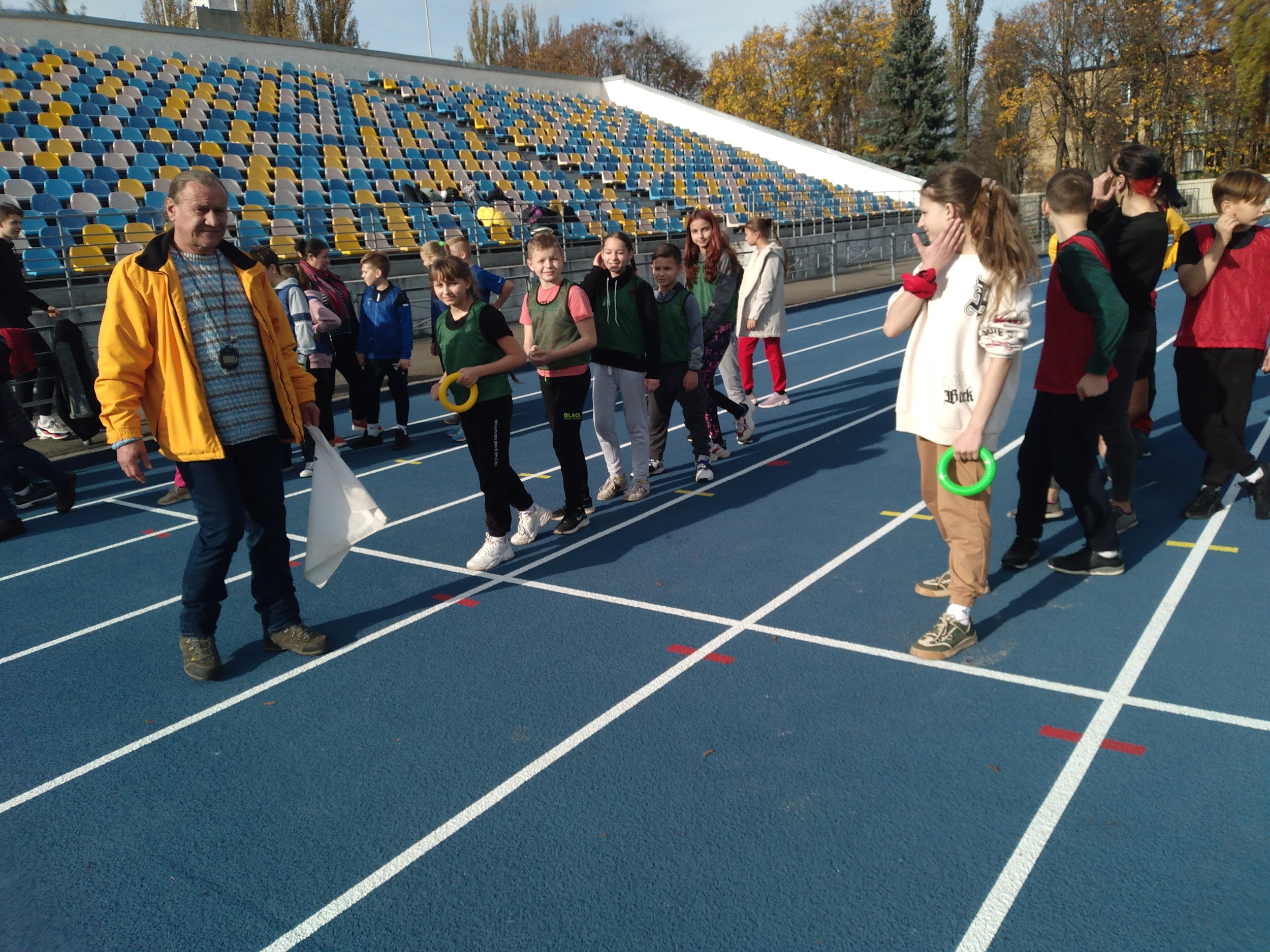 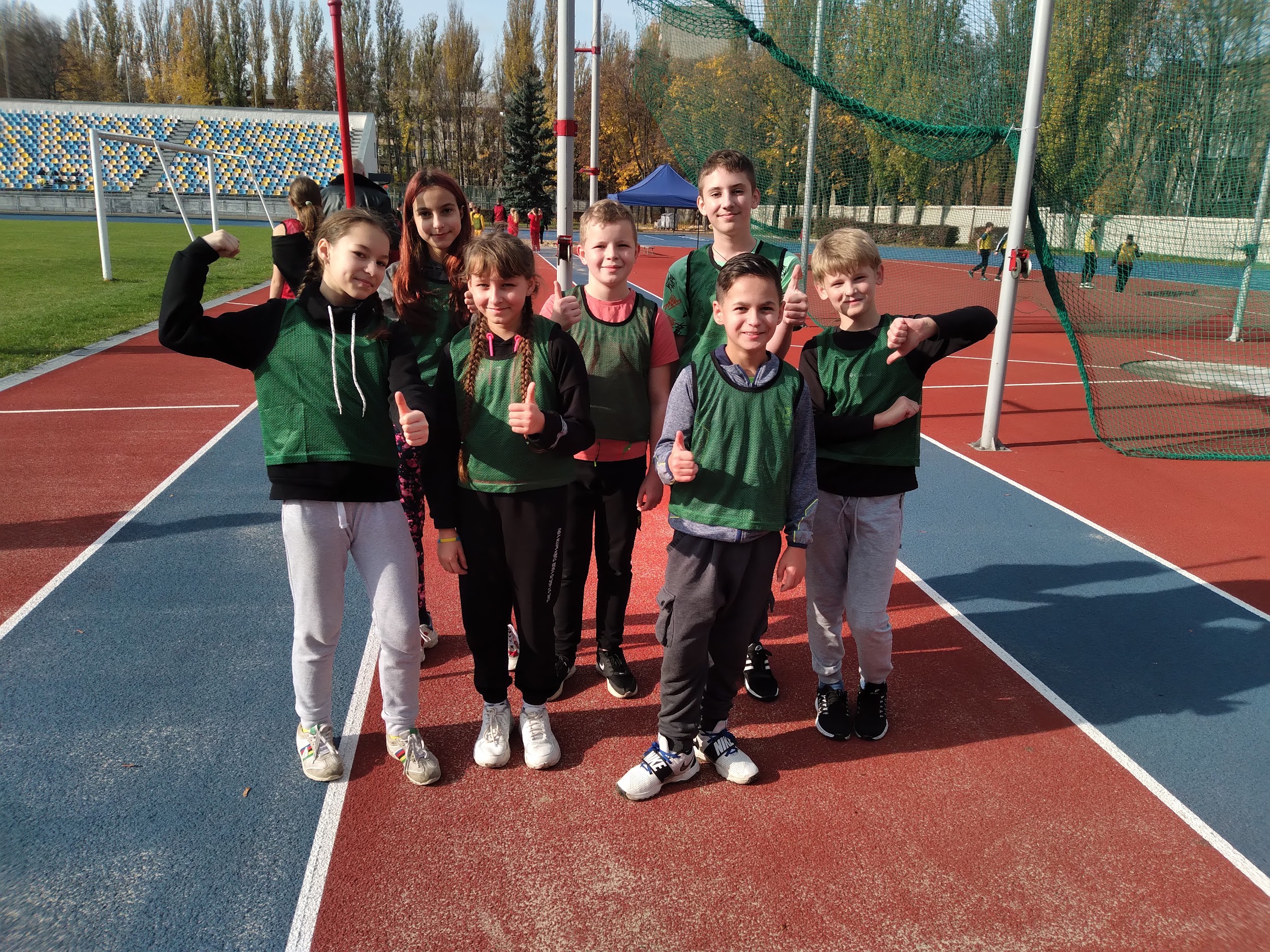 Вважаю, що одним з найперспективніших шляхів виховання активних учнів, озброєння їх необхідними вміннями і навичками-є активне залучення дітей до спортивно-масових заходів. За допомогою яких, діти удосконалюють такі фізичні якості, як:
-Швидкісно-силові якості
-Координацію рухів
-Увагу
-Спритність
Самоосвіта
Для постійного підвищення свого професійного рівня я використовую такі освітні платформи та освітні заклади:
Всеосвіта, НаУрок, Дія, 
ТКУМА і "Оріон", 
Меморіальний центр 
Голокосту, Видавництво 
"Ранок", EdEra, Prometheus, 
ІППО Грінченка, 
Видавництво "Світич", 
Освіній Хаб, Видавництво 
"Основа”
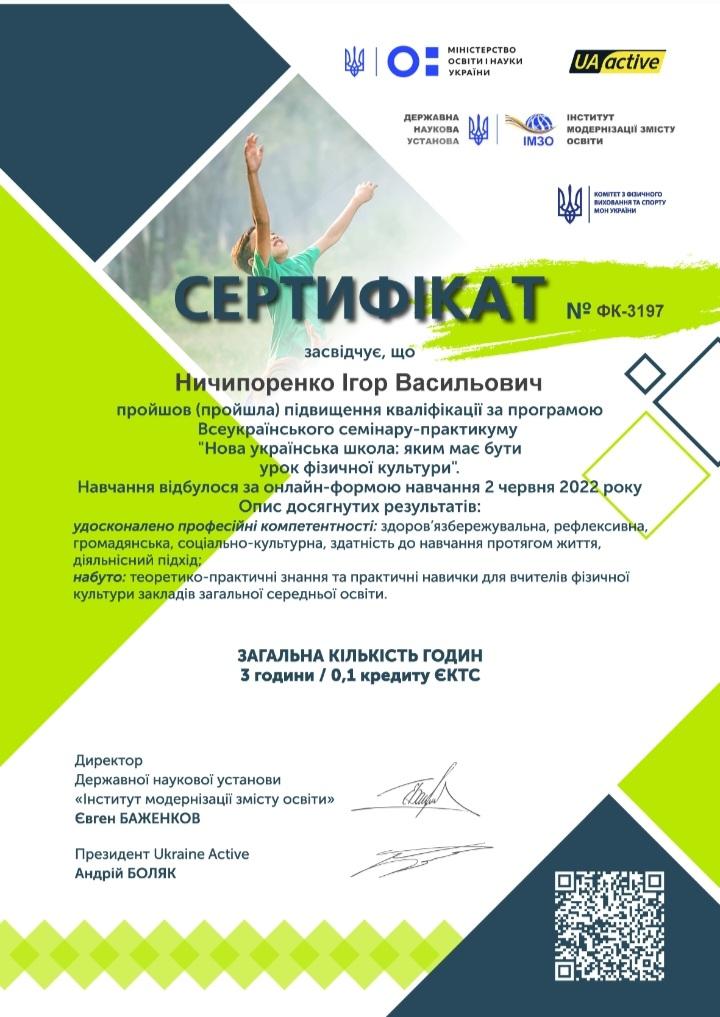 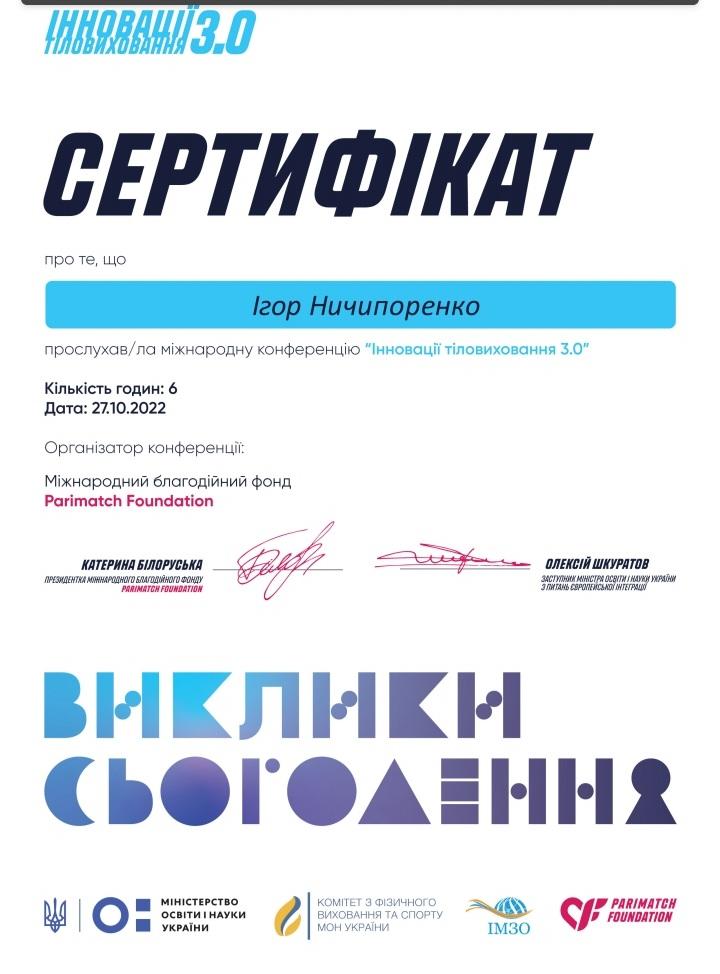 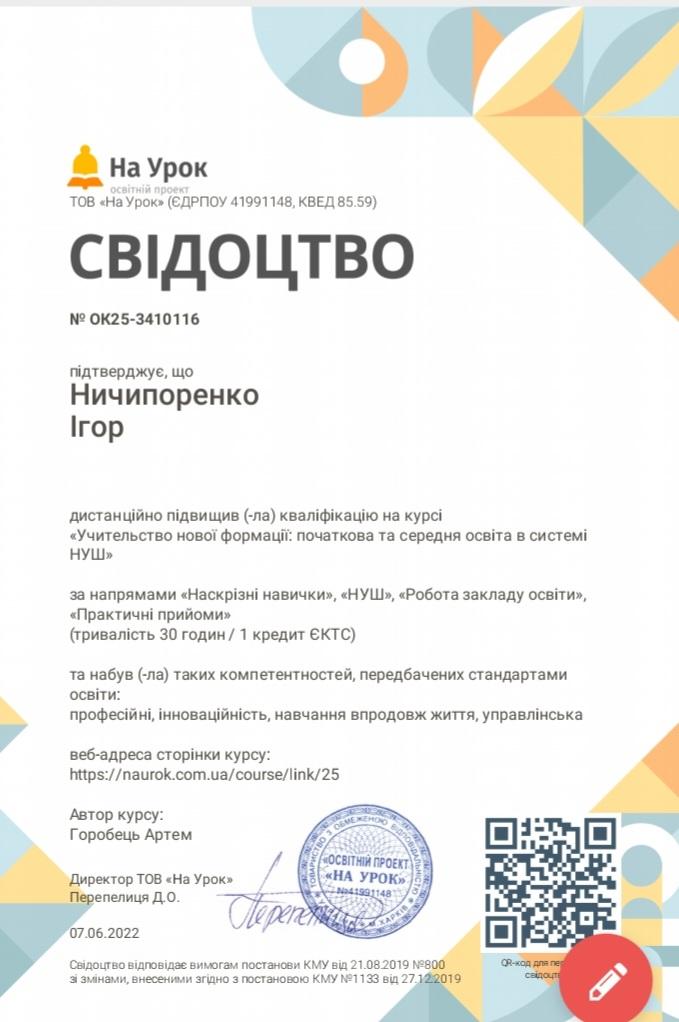 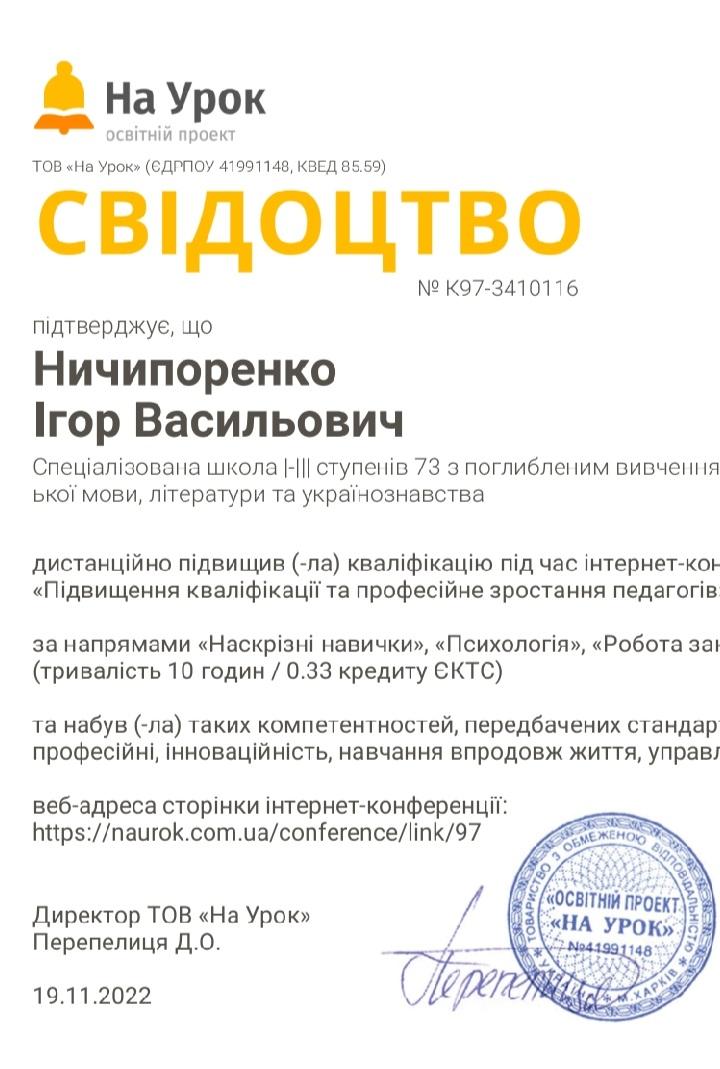 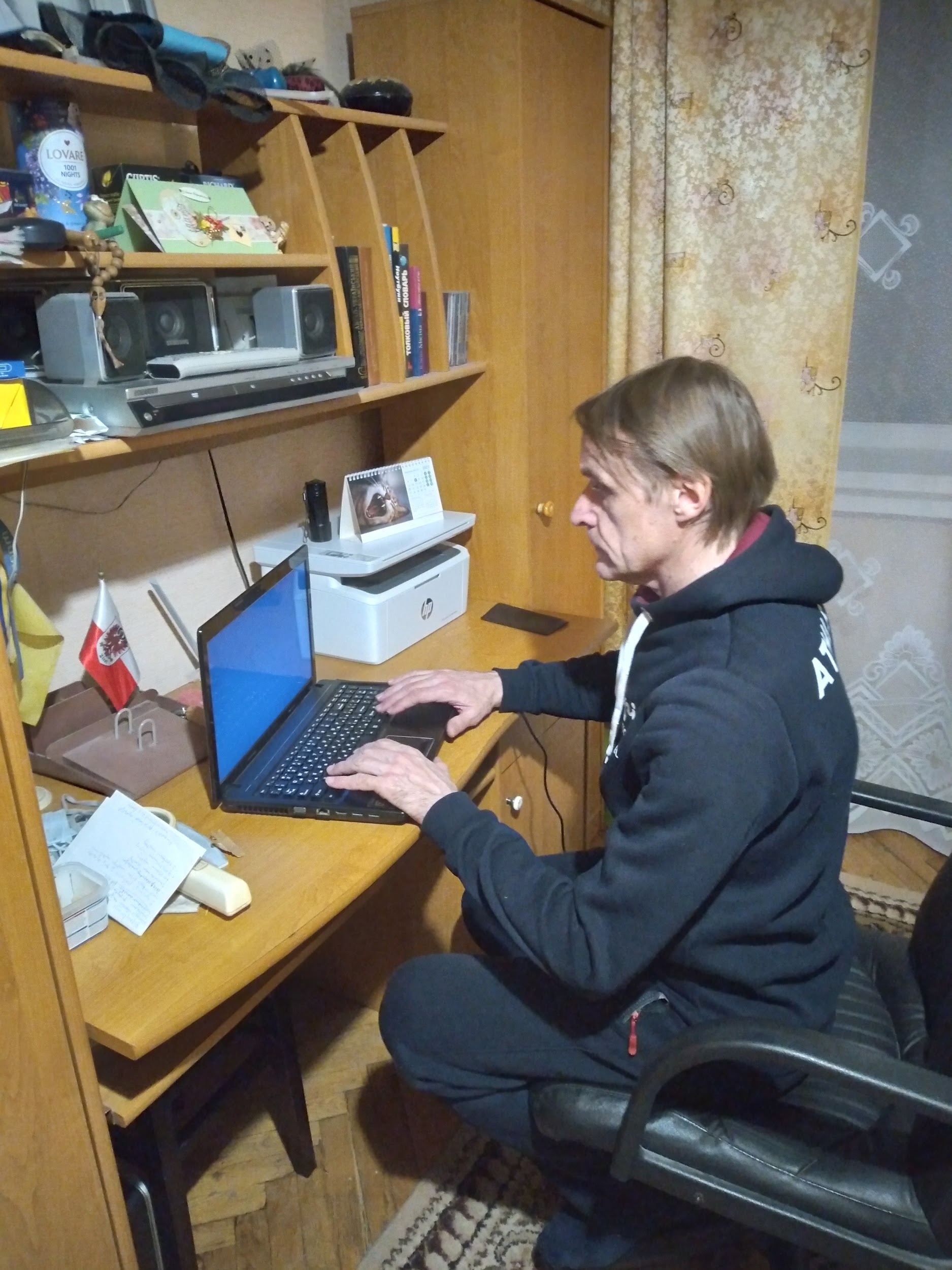 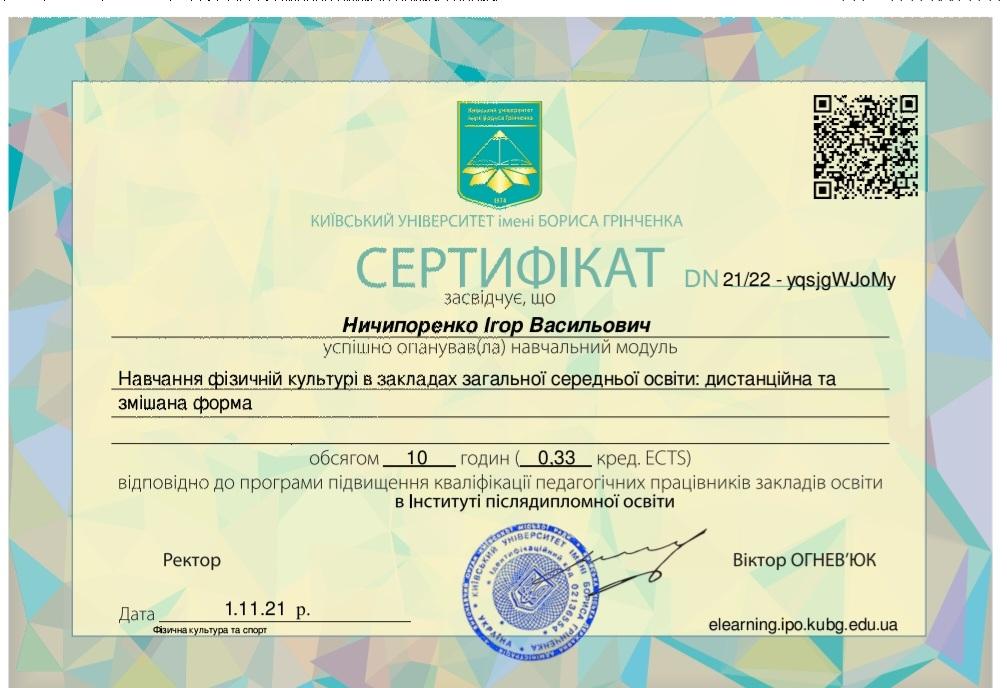 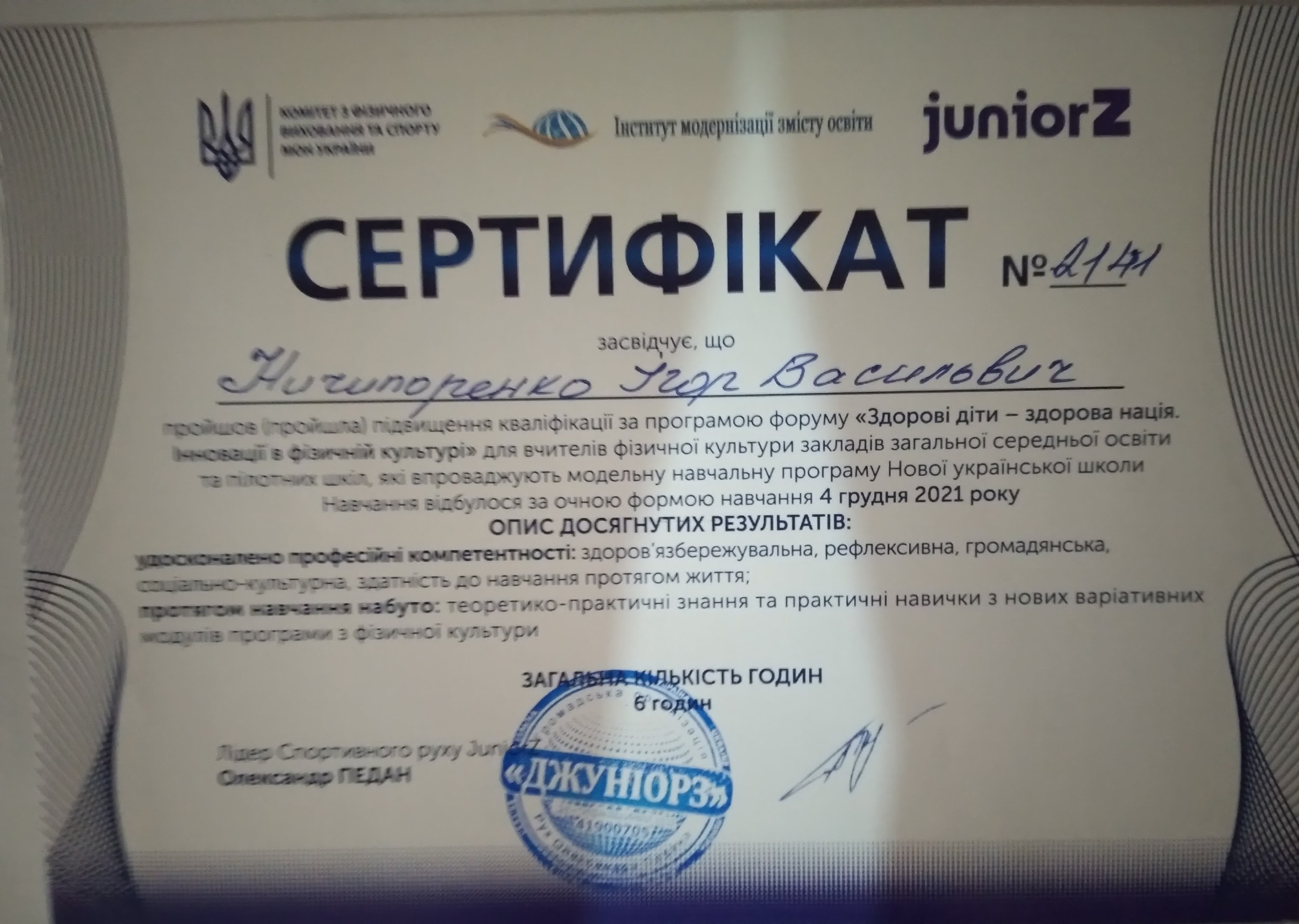 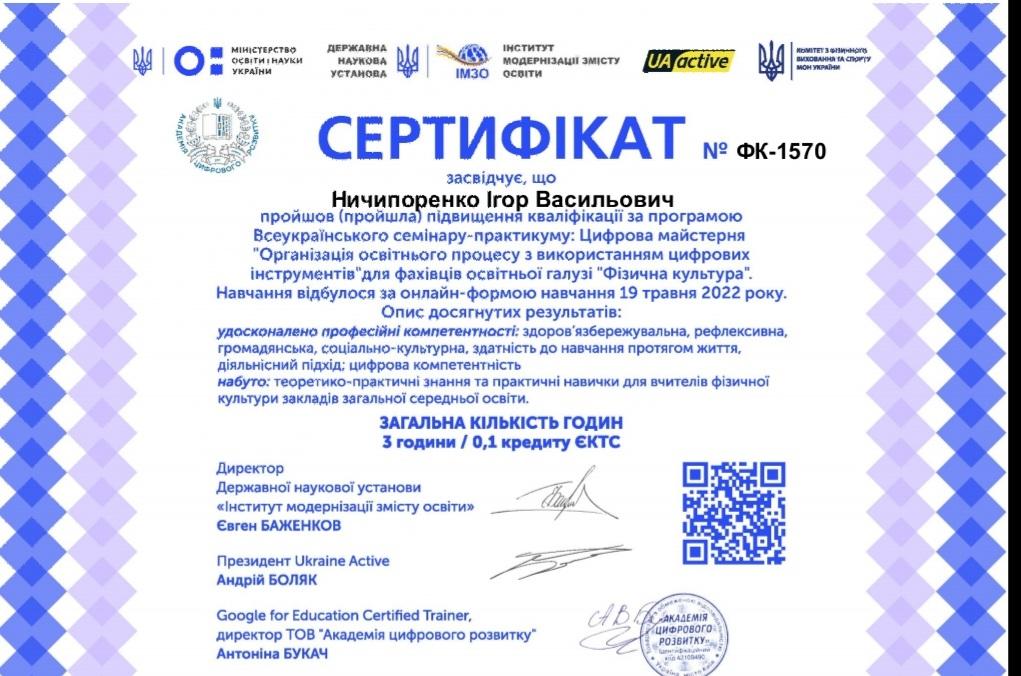 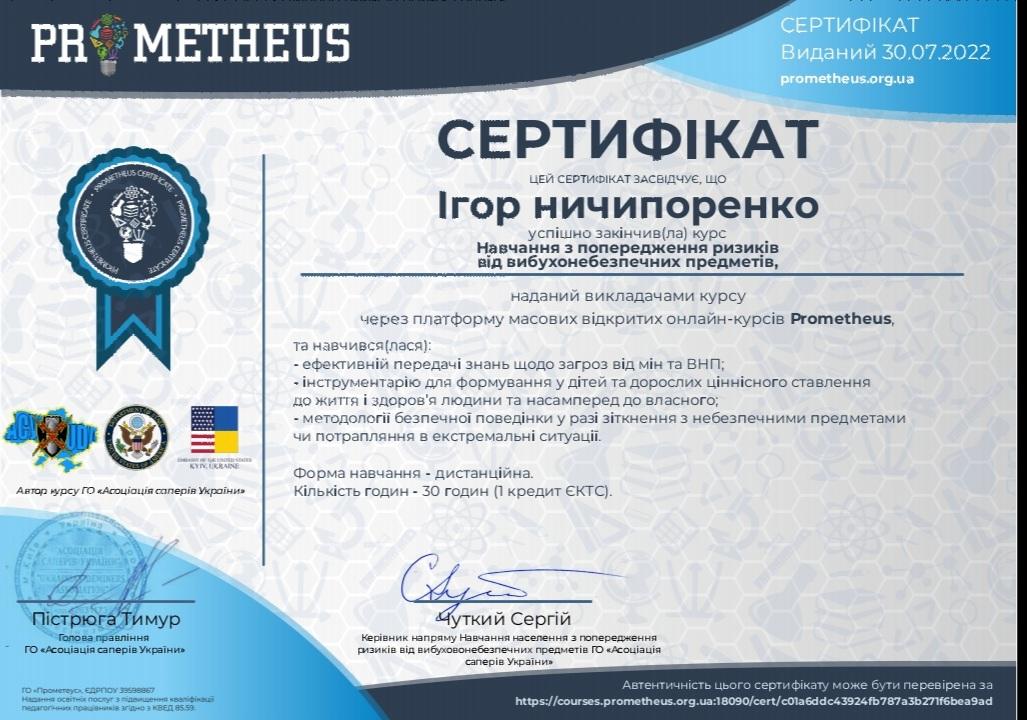